CHARTS AND GRAPHS
on the EOC, you will see several charts, graphs, and cartoons… lets talk through the How To 
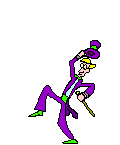 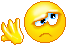 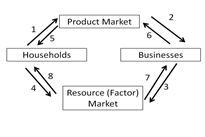 Arrows 4 and 7 on this circular flow diagram demonstrate:

a. Prices

b. Taxes	      

c. Money flow 	     

d. Goods and services
Based on the PPF, which is true about countries A and B? A. Country A has fewer resources to make fish, but more resources to make coconuts B. Country B has fewer resources to make fish, but more resources to make coconuts C. Country B has more resources in general D. Country A has more resources in general.
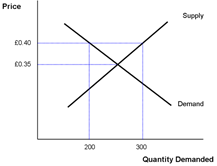 In the picture below, a price of .40 represents which situation?
 
       A. A surplus because the price is below equilibrium.
 
       B. A shortage because the price is below equilibrium.
 
       C.  shortage because the price is above equilibrium
 
       D. A surplus because the price is above equilibrium.
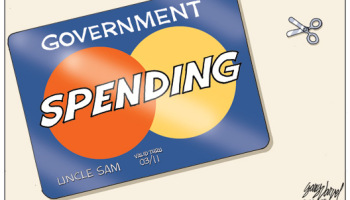 The cartoon above depicts which of the following ideas?
 
The US Government spending is not important to the rest of the economy

The US Government is in debt and has to borrow money in order continue operations

The US Government owns MasterCard corporation

The US Government has a budget surplus therefore can spend endlessly.
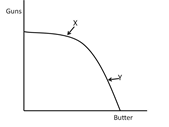 Which statement is true about this production possibilities curve?

 
A. Moving from point X to point Y incurs and opportunity cost of butter.
 
B. Moving from point X to point Y incurs an opportunity cost of guns.
 
C. At point X, this country is producing more butter than guns.
 
D. This country does not have to give up any guns to produce more butter.
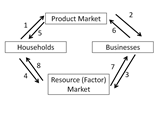 Arrows 1 and 2 on this circular flow diagram represent

taxes	   
prices	 
money flow	      
goods and services flow
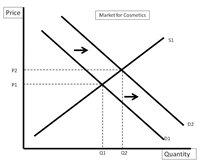 What can be inferred from the graph above? 

A. The increase in supply has caused an increase in equilibrium quantity.

B. Demand has increased, causing an increase in equilibrium quantity.

C. Supply has decreased, causing an increase in equilibrium price.

D. An increase in demand has caused a decrease in equilibrium price.
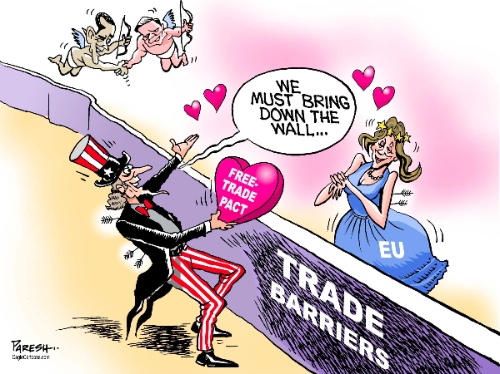 What concept is being depicted above? 

Protectionism

Exchange Rates

Internationalism

Diversification
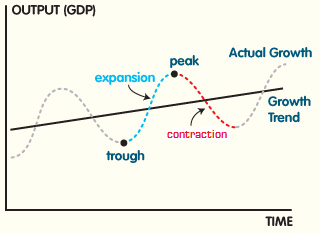 C
B
D
A
When the Fed implements a policy in which the interest rates are lowered, where is the US economy on the business cycle? 

Point A

Point B

Point C

Point D
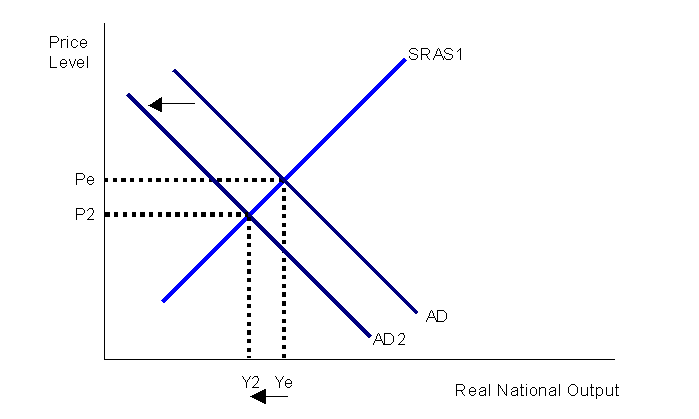 What would cause the shift seen above? 

Consumers are concerned about the future and decide to postpone purchases

Businesses are excited about the future and increase investment

The cost to produce goods has increased due to government regulation

Technology has advanced exponentially and productivity increases.
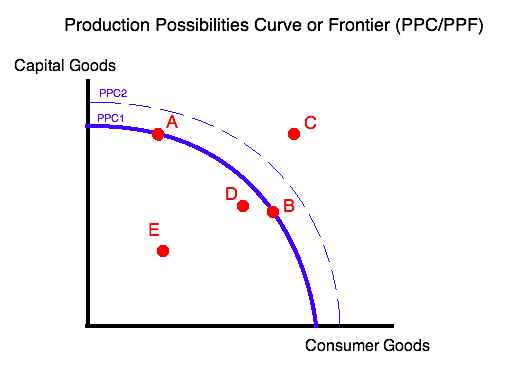 What is true about point E? 

There are not enough resources available to produce at this point.

In order to produce at E, the nation must give up units of consumer goods in order to gain capital goods.

The nation is operating at its maximum potential with the given resources.

The nation is not operating efficiently and wasting the scarce resources.
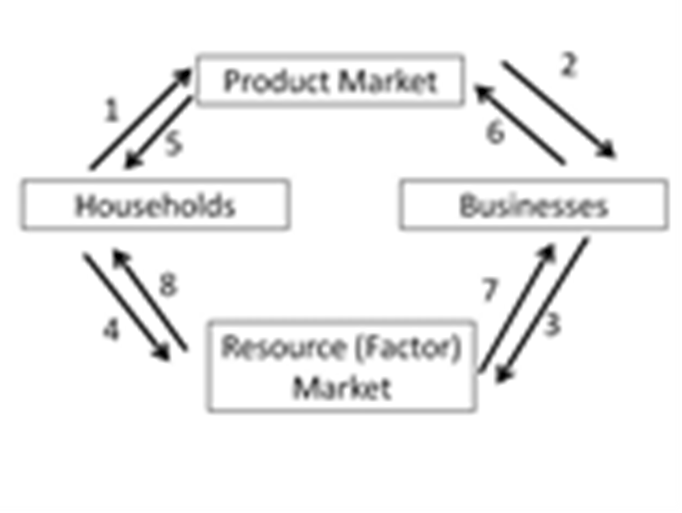 Which arrows on the diagram above would represent the transaction between Joe who rents his office to Homework Inc., a company that provides tutoring services?
5, 6	

4, 7		

1, 2		

2, 3
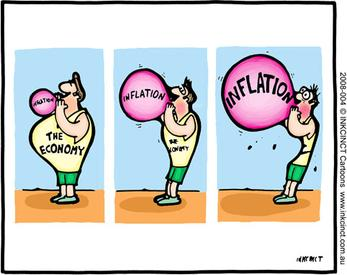 How does inflation affect the purchasing power of money and impact the economy?